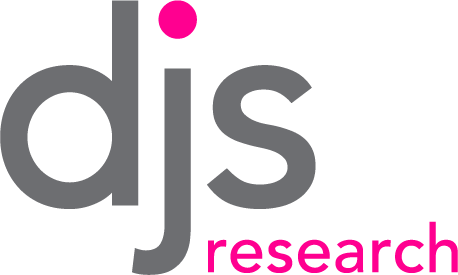 South Yorkshire & Bassetlaw Public Engagement over the NHS Long Term Plan
Analysis of feedback
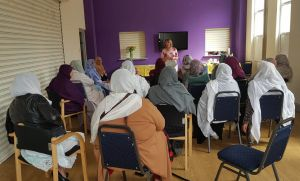 Report
July 2019
Alasdair Gleed
Research Directoragleed@djsresearch.com

3 Pavilion Lane, Strines, Stockport, Cheshire, SK6 7GH
+44 (0)1663 767 857djsresearch.co.uk
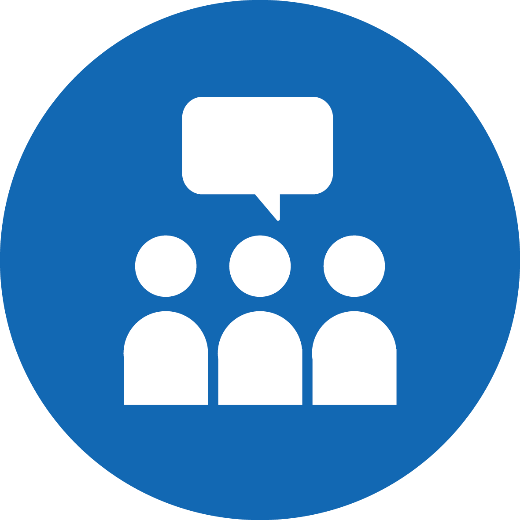 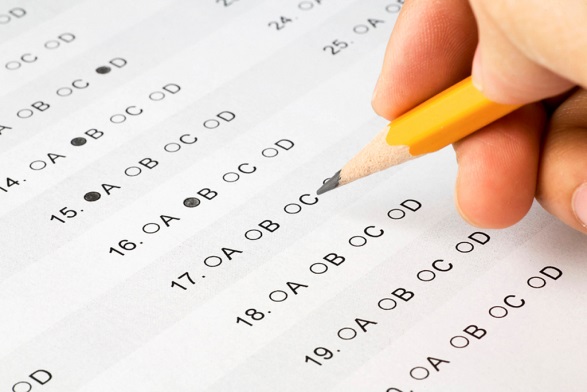 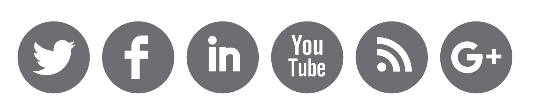 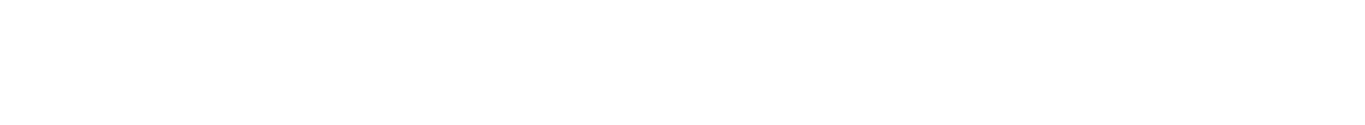 Structure
Summary of findings
Background and Methodology
Prevention, Promoting Independence and Self-Care
Survey responses
Key themes from focus groups and public events
Mental Wellbeing and Emotional Health
Survey responses
Key themes from focus groups and public events
Care in the Neighbourhood
Survey responses
Key themes from focus groups and public events
Digital
Survey responses
Key themes from focus groups and public events
Final comments/feedback
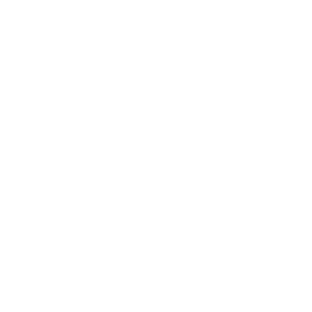 2
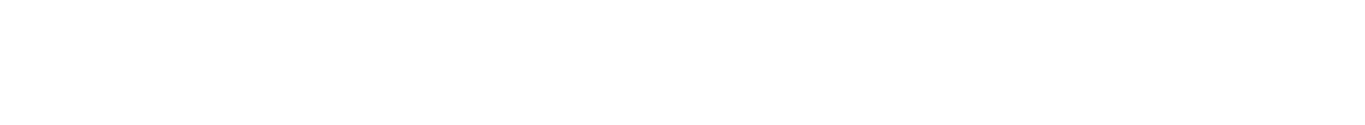 Summary of findings (1)
Background
South Yorkshire & Bassetlaw (SYB) Healthwatch and SYB ICS have undergone an extensive programme of patient, public and stakeholder engagement on the NHS Long Term Plan over the last three months.  

Feedback has been sought on 4 key areas:  Prevention, Independence and Self-Care, Mental Health and Emotional Wellbeing, Care in the Neighbourhood and Digital.  Feedback on a fifth area, Cancer, was also gathered from some specific engagement activities.

Several themes emerged that cut across different aspects of the plan:
Prevention and self-care run throughout the plan.
People want more services to be provided locally, and see GP practices as an appropriate place to provide many of these services.
Access to current services, and particularly appointments at GP practices, needs to be improved.
More investment in clinical staff is needed in both primary and secondary care.
Social media and text messaging should be used more.
More needs to be done to support young people to live a healthier lifestyle and to support them with their mental health.
The different parts of the NHS need to work together in a more integrated way.
It is not just the role of the NHS to achieve the aims set out in the long term plan:
The wider system should all be working together to achieve these aims, in particular local authorities, schools/colleges, communities and the third sector.
3
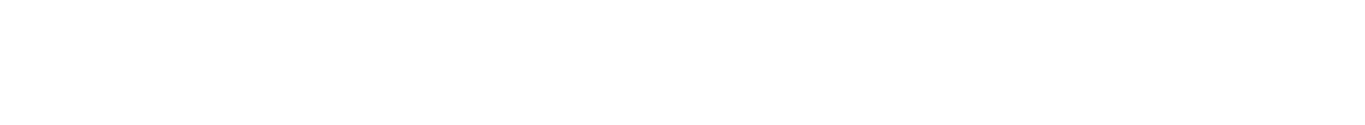 Summary of findings (2)
The key findings and common themes from each area:
Prevention, Independence and Self-Care
People agree with the proposed areas of focus (88% agree).
People recognise that prevention is cheaper than treatment, and agree that people should be taking greater ownership of their own health, although they understand that it can be difficult to get people to change their behaviour.
Many feel that alcohol reduction, healthy eating and increasing exercise levels should be the key areas of focus within prevention.
Support for investing in Social Prescribing as an alternative to traditional NHS services is particularly high.
Working with GPs and other health professionals to ensure they get the right care is particularly important to people, however people feel the access to GP appointments needs improving.
Local pharmacies are seen to be working well, and more should be done to promote these services.
Key to success in this area also depends on:
Educating the public - particularly young people.
Providing more local services, activities and support - and ensuring these are accessible to all.
Training staff to talk to people about managing health conditions/self-care.
Increasing awareness of the different services available.
Considering how information is delivered (e.g. using social media, text messages, different languages etc.).
4
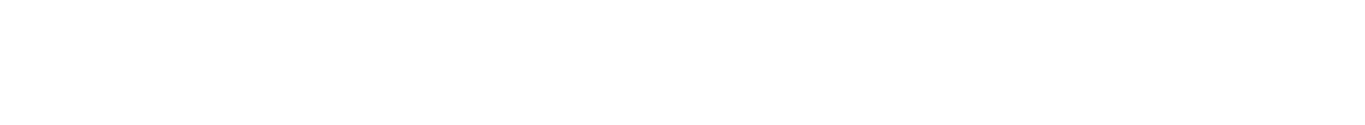 Summary of findings (3)
Mental Health and Emotional Wellbeing
People agree with the proposed areas of focus (92% agree) and that physical and mental health should be treated together (83% agree):
Physical and mental health are inter-dependent, and a person should be treated holistically.
Many feel this area is the most important of the four areas in the plan.
Investing in supporting children and young people is seen as a key priority – in particular investing in specialist support in schools and colleges.
Other priority areas include improving waiting times for mental health services, raising awareness and improving early intervention:
There is a perception that mental health services are currently only offered once a high threshold or a crisis has been reached, and more should be done to support people before crisis point.
People would like to see more local mental health services, and different options for people in a crisis.
Mental health services need to be working in a more joined up way with other services.
There are mixed views on whether target setting on waiting times is appropriate or whether it has become a tick box exercise and will actually result in poorer initial care.
Other key themes include focussing on increasing social interactions, educating health professionals more on mental health and removing the stigma.
Some concerns were expressed around the need to support dementia patients better, the fact that learning disabilities are inappropriately put under the mental health umbrella, and the need for more support directed at males.
5
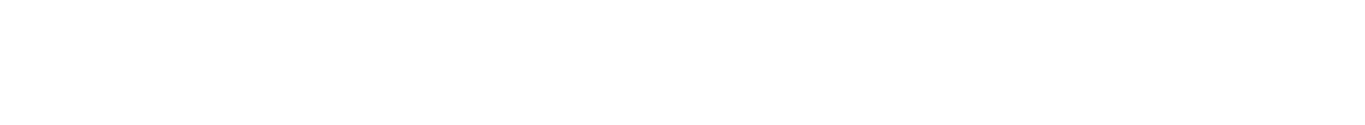 Summary of findings (4)
Care in the Neighbourhood
People strongly agree with the proposed areas of focus (95% agree).
People do not want to go to hospital unless absolutely necessary, and feel investing in local services will both keep people out of hospital and enable them to stay at home longer and/or be discharged quicker.  
People feel more people will access local services, which could mean problems are identified sooner.
In order for ‘Care in the Neighbourhood’ to be a success:
Local services will need to be more accessible and adequately (and appropriately) staffed:
In particular, people would like to see more services provided at GP practices, and more specialist health professionals working in the local community.
Access to services, esp. GP appointments, need to be improved.
The third sector should be involved more, and supported in their involvement.
Health and social care need to work in a more joined up way.
Community infrastructure may need investment.
Whilst all areas are seen as important, for many people improving care home standards and supporting carers should be key priorities.
6
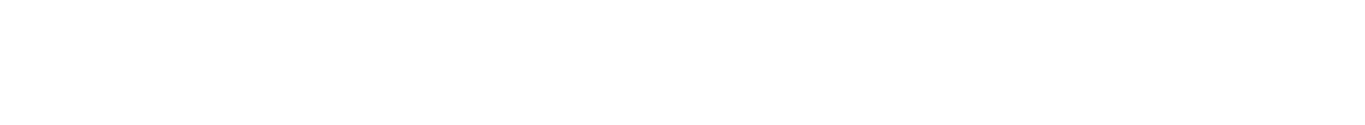 Summary of findings (5)
Digital
The majority of people would like to be able to access services digitally (using phones or computers).
The sharing of medical records should already be happening – people generally welcome the information sharing between different health services.
Whilst increased digitalisation of the NHS, and particularly online appointment booking, is welcomed, this should not be at the expense of personal, face-to-face interactions:
People still want to be given options of how they interact with health services.
Some would be happy for video link consultations, but many would still prefer to be able to have face-to-face interactions.
There is some concern that increased digitalisation of services will exclude those who are less IT literate or don’t have online access, and a minority are concerned about the security of their personal data.
Whilst having access to personal records could potentially be empowering for patients, the ability to ‘manage’ their own personal records received mixed views.

Cancer
Overall, the people consulted feel the key areas for focus should be:
Earlier detection through encouraging discussion, improving awareness, earlier screening and regular health checks.
Improving the speed of diagnosis and receiving results in order to lower the stress levels of patients.
GPs need more training on early diagnosis.
Support needs to be provided for families as well as patients.
7
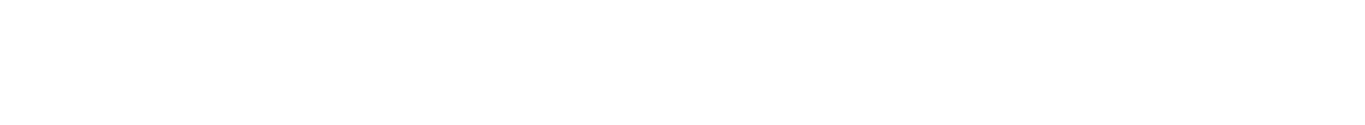 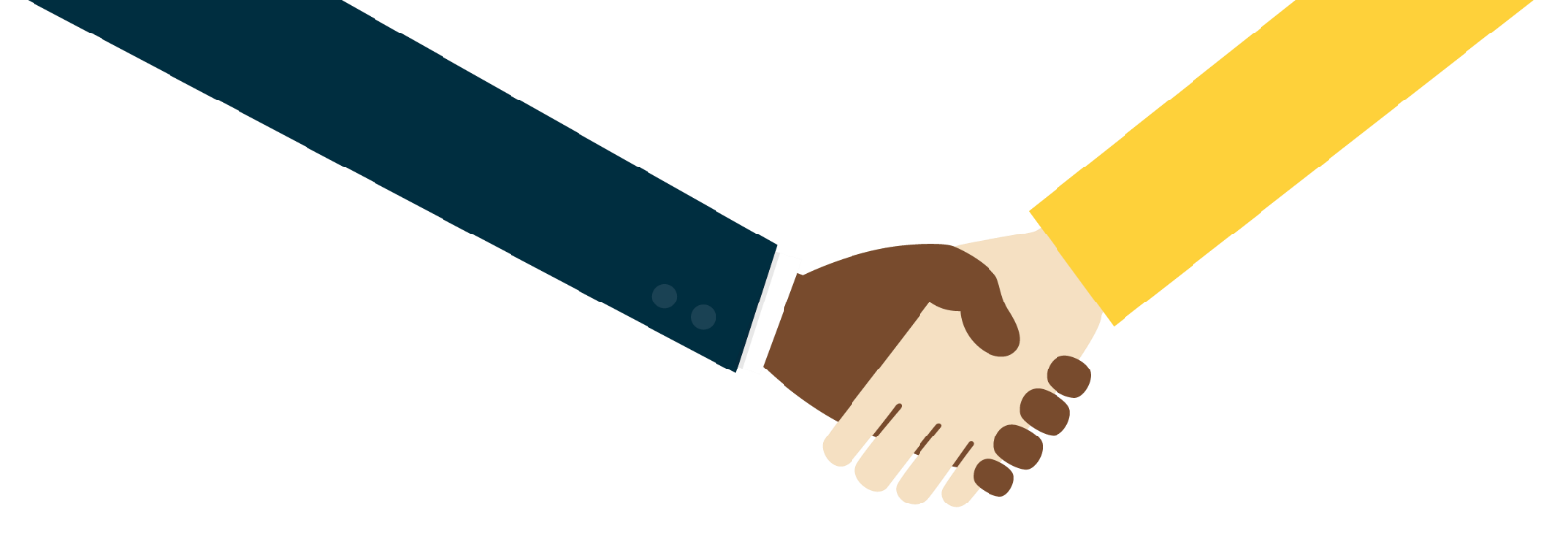 Background
Shaping the future of health and care services in South Yorkshire and Bassetlaw
The NHS Long Term Plan advises on how health and care services nationally will develop over the coming years to improve people’s health and wellbeing.
Over the last three months, significant patient and public engagement on the NHS Long Term Plan has been undertaken across each Place with support from the local Healthwatches, ICS partner organisations and the SYB ICS communications and engagement team.  Involvement with staff and stakeholders in Place have been led by partners.
 
Feedback has been gathered through questionnaires, focus groups and at specially organised public events across a wide range of communities such as youth forums, prisoners, LGBT+ groups, BME communities, patient and survivor groups, students, new mums and many more. Key focus areas for the region so far are: cancer care; care in your neighbourhood; mental health and learning disabilities; bringing the NHS into the digital age and prevention.
8
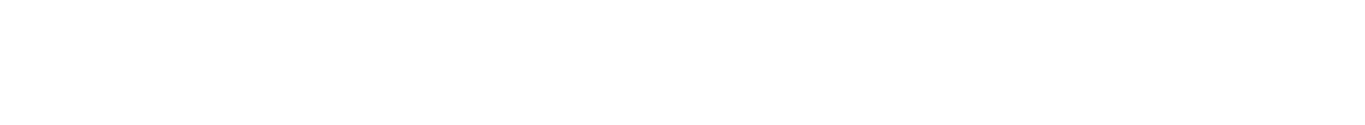 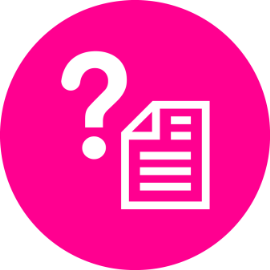 Quantitative survey methodology
The key research questions in the survey were developed collectively by local Healthwatch leads (covering all five Healthwatch organisations) and shared with the local ICS Engagement leads to ensure that their input and contributions were taken on board. The final agreed questions were incorporated into a single survey adopted across the SYB ICS footprint*.
The SYB Survey was promoted by local Healthwatch using a range of media including their websites, social media accounts and local media press releases to encourage members of the local population to have their say. The SYB Survey was also shared with Health and Social Care partner organisations and the ICS to encourage Health and local authority staff to complete the survey. The survey was further promoted at Healthwatch engagement events and meetings attended including those that did not directly relate to the NHS Long Term Plan.
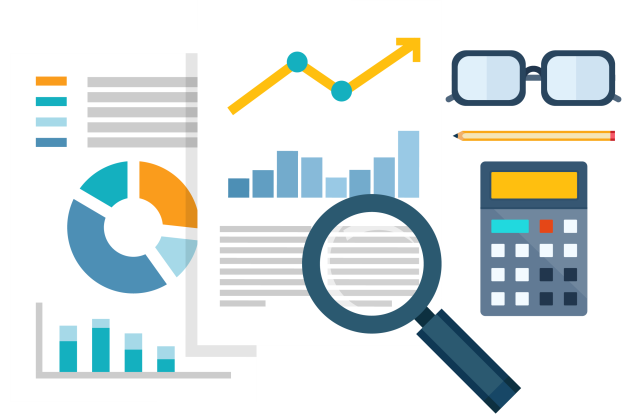 Once the Healthwatch survey closed, the survey was kept open for the SYB ICS.  This report details the combined responses of both the Healthwatch and ICS surveys and a breakdown of the individual findings from the two surveys (where appropriate).

*https://www.healthwatchdoncaster.org.uk/wp-content/uploads/2019/06/00-Healthwatch-NHS-Long-Term-Plan-survey-SYB-ICS-March-2019.pdf
9
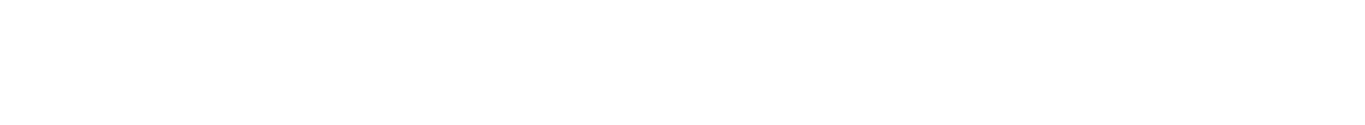 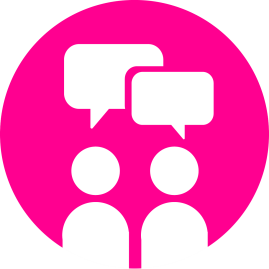 Focus groups and engagement events
South Yorkshire and Bassetlaw Healthwatch Engagement
South Yorkshire and Bassetlaw Healthwatch collectively conducted 15 Focus Group engagement activities involving a total of 230 attendees. Although the number of attendees varied across the focus group sessions, the average equated to over 15 attendees per session. 
More information on these focus groups can be found in the Appendix.  

ICS Engagement
The majority of the engagement around the NHS Long Term Plan has taken the form of individual and group discussions (using a structured ‘script’) delivered in the context of pre-existing community groups, in order to reach the ‘seldom heard’ population in settings where they are already meeting. Partners supported with this activity, and feedback was gathered via groups and partners including: Rotherham Sight and Sound; Epilepsy Action Sheffield; Sheffield Versus Arthritis; Sheffield School of Nursing; Emmanuel Church; Sheffield Children’s Youth Forum; Lesbian Asylum Support Sheffield; Sheffield Family Voices; Firvale Women’s Group; Rotherham Maternity Voices; U3A; the Cancer Alliance

As part of the Long Term plan engagement, SYB ICS held public events at the Source, in locations such as Sheffield and Barnsley.  These open public events were designed to allow anyone in South Yorkshire and Bassetlaw who is interested in the future of local health and care services the opportunity to attend and contribute to the discussion on the Long Term Plan.
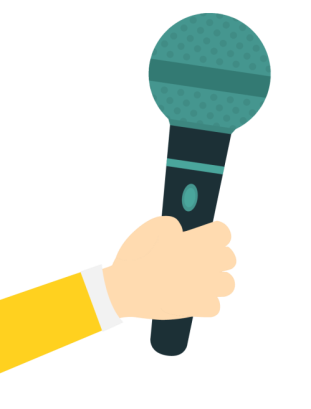 10
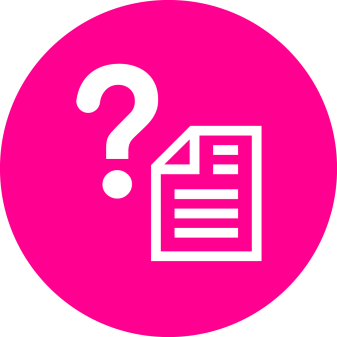 Respondent profile (1)
Around half of all survey respondents are from Sheffield. 4 in 10 respondents have one of the listed mental or physical health conditions.
32% respondents have a long-term condition (incl. arthritis, diabetes, heart or lung disease), 15% have a mental health condition, 4% have a learning disability or autism and 3% have cancer. 
Q3
Base: all respondents answering question
11
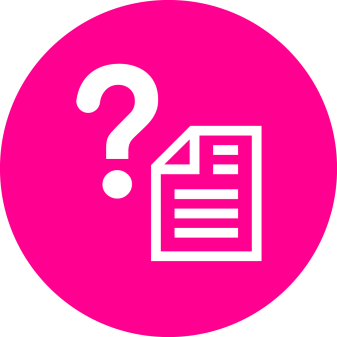 Respondent profile (2)
The majority of respondents are over the age of 45, with a fifth over the age of 65. Over 7 in 10 respondents are female.
Gender of respondent
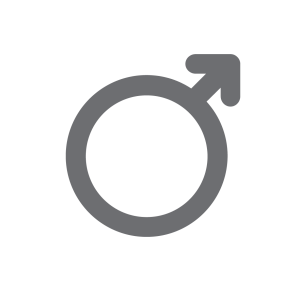 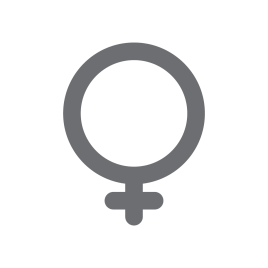 Male:
26%
Female:
72%
22% of all respondents have a disability
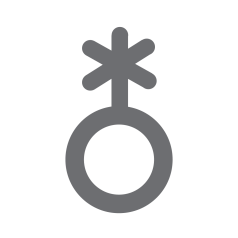 Non binary:
1%
Prefer not to say:
2%
Base: all respondents answering question
12
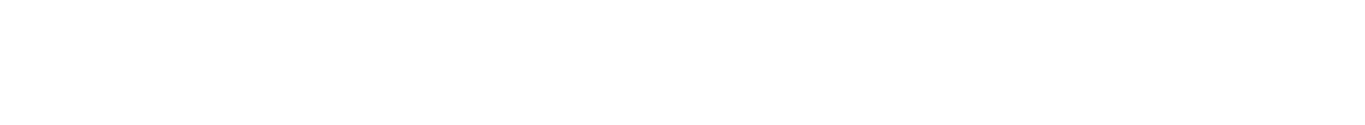 Long Term Plan: Prevention, Choice, Control and Promoting Independence and Self-Care
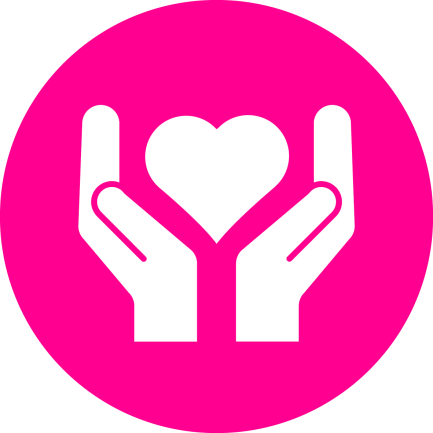 The Long Term Plan outlines that the NHS want to get better at helping people to stay well or ‘preventing avoidable illness’. 

This includes things like: 
helping people to stop smoking
helping people to be a healthy weight (which helps prevent diabetes)
helping to lower pollution – this is about the air we breathe (and reducing the number of people who go into hospital because of breathing problems)
lowering the number of people who need to go to hospital because of drinking too much alcohol
It also makes a commitment to people getting more control over their own health and more personalised care when they need it. 

The NHS will support and train staff to have conversations which help patients make the decisions that are right for them, creating genuine partnerships between patients and professionals and ensuring patients are engaged in decisions about their health and wellbeing.

Increasing the number of Personal Health Budgets (where people get control of the funding that would be spent on them to make their own decisions about what would best improve their conditions) is also planned. Over the next five years the NHS will increase support for people to manage their own health. This will start with diabetes prevention and management, asthma and respiratory conditions, maternity and parenting support, and online therapies for common mental health problems. There is a commitment to increasing social prescribing, which is where patients can be prescribed a variety of activities such as volunteering, arts activities, group learning, gardening, befriending, cookery, healthy eating advice and a range of sports, as a way of giving people access to wider, less health-focused ways for them to improve their health. There is also a commitment to improve personalised care at end of life ensuring people are supported to receive the best quality care and die in the place they chose.
13
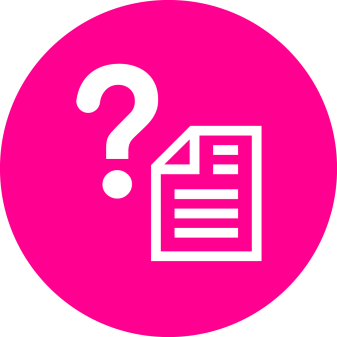 Survey responses
High levels of agreement with proposed areas of focus
Almost 9 in 10 respondents agree with these proposed areas for investment as they feel that prevention is better (and cheaper) than treatment.
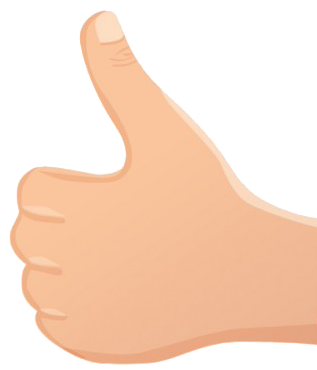 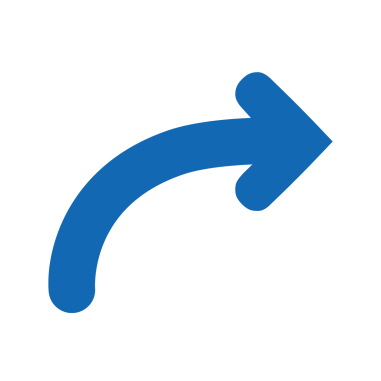 88% of all respondents agree that the areas outlined in the NHS Long Term Plan regarding Prevention, Choice and Control are the right things to focus on.*
Why do people agree?
Key themes:
Prevention is cheaper than treatment.

Support for Social Prescribing as an alternative to traditional NHS services.

People should take greater ownership for their own health.
Social prescribing is a great idea - people will get out more, therefore meeting new people, making new friends hopefully will improve mental health as well as physical health. (Healthwatch survey respondent)
Preventing many life changing conditions from occurring in the first place has to be beneficial both to the patient and to the NHS in saving money. Better education of lifestyle choices leading to poor health should be made a priority. (ICS survey respondent)
*Q4 % agreeing (Base: all those answering question)
14
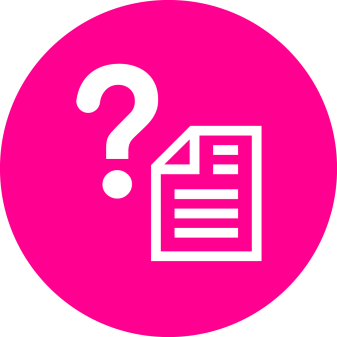 Survey responses
'Working in partnership with health professionals to get the right care' is important for 9 out of 10
Whilst all four statements are important for 7 in 10 or more, 'working in partnership with health professionals' is particularly important.
Base: all respondents answering question (Base sizes vary by individual statements)
15
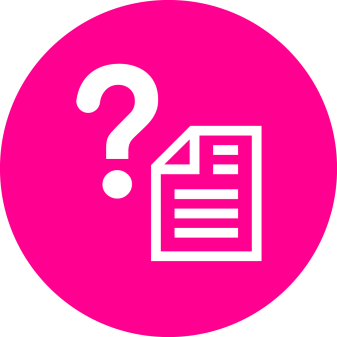 Survey responses
More accessible appointments and services are the key suggested improvements for self-care
Respondents feel improved access to GPs, more health promotion and prevention programmes and more low-cost and accessible activities would help them to take greater care and control of their own health.
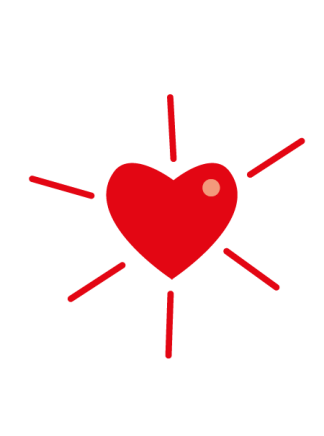 To be able to take greater  care and control of your health, what would you need?   What could services do differently?
More health promotion and prevention programmes, and support to access these
More accessible sports and activities, where costs is not a barrier (e.g. social prescribing)
Improve access to GP appointments and changing requirements from GP practices
Easier access to GPs in order to prevent escalation of illness, quicker resolution to ongoing issues. (ICS survey respondent)
Local community can work in partnership with the GP surgeries to help the local people to have better understanding of health management and provision. (Healthwatch survey respondent)
Being able to keep physically fit by using sporting facilities that are not too expensive.  (Healthwatch survey respondent)
Key themes from analysis of Q6 responses
16
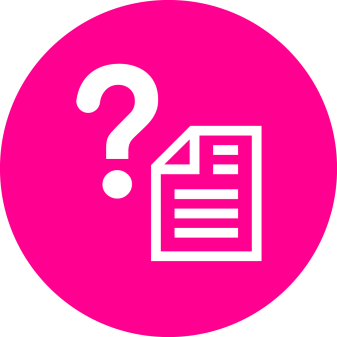 Survey responses
Local services and support: Usage and what worked well
Local services and support groups that help people to manage their own care needs appear to be widely accessed, with almost half (48%) of respondents reporting they have tried to access these services.
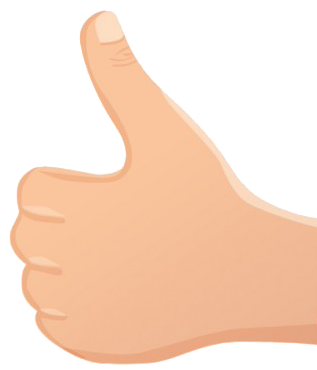 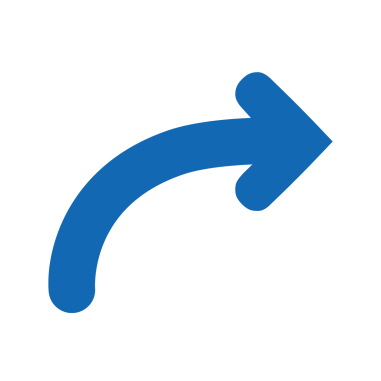 What worked well when accessing local services and support groups?
48% of all respondents have tried to use local services that help them to manage their own health and care needs and offer them support*
Key themes:
Access to community pharmacies, expert advice and support is the most frequent area highlighted by people in relation to using local services that worked well. 

Local groups and services give people access to peer support, which help people to better understand and deal with their health condition. 

Community based services work well. People have described such services to be approachable, helpful and supportive.
Being able to discuss health needs with the local community pharmacy when the GP Practice is closed e.g. on a Saturday. (Healthwatch survey respondent)
*Q7 % all who have used services; Base: all those answering question
Key themes taken from analysis of Q8 responses
17
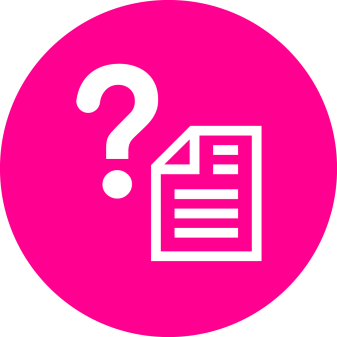 Survey responses
Local services and support: Suggestions for improvement
Respondents would like to see more funding and resources, better access to Mental Health services and better communication of services.
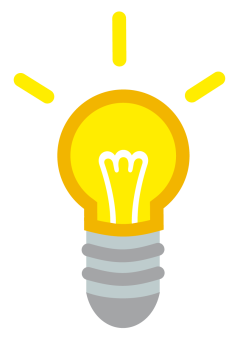 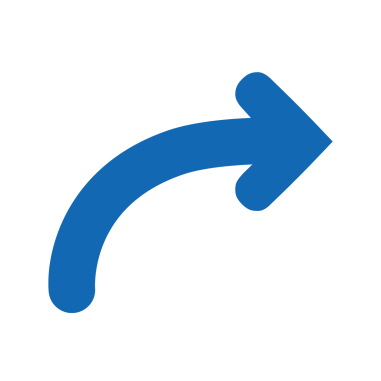 What could be improved in relation to local services and support groups?
48% of all respondents have tried to use local services that help them to manage their own health and care needs and offer them support*
Key themes:
More funding and resources for local support groups and services. 

More Mental Health Support for people accessing local services. 

Better awareness and communication of local services.
More funding to voluntary services/community groups to enable them to continue their work. (Healthwatch survey respondent)
Waiting times are too long for mental health support.  Only limited number of sessions for counselling and these ended just as I felt the sessions were becoming useful to me. (Healthwatch survey respondent)
Better awareness that the groups exist! (ICS survey respondent)
*Q7 % all who have used services; Base: all those answering question
Key themes taken from analysis of Q9 responses
18
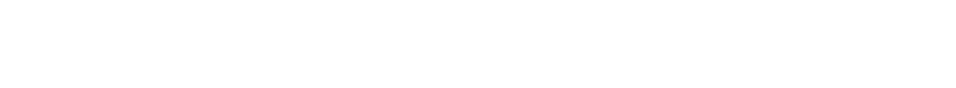 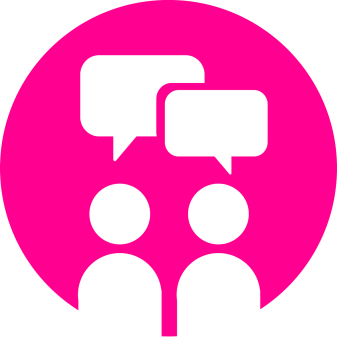 Key themes from focus groups and engagement events
Prevention and self-care  run throughout all areas and are the right things to focus on (but can be difficult to achieve)
You have to consider different ways of doing things, not everything which has been tried has been successful.
(ICS Public Event)
Prevention and self-care are key but can be difficult to achieve
Previous campaigns have not always been effective
Alcohol in particular is a difficult area, given social acceptance
Social prescribing is a good innovation which will help prevent things like poor mental health or the consequences of feeling unsupported in a long-term health condition.  Social prescribing would be particularly useful with dementia services. (Sheffield School of Nursing)
Many feel focus should be on alcohol reduction, healthy eating and increasing exercise levels
Social prescribing – considered an effective tool to decrease isolation and increase activity
Important areas of focus
It is not just for the NHS – need to work together with communities, other authorities, schools etc.
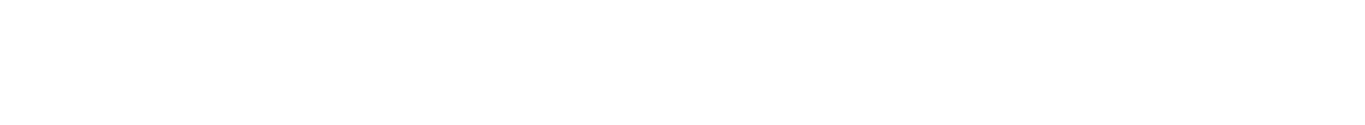 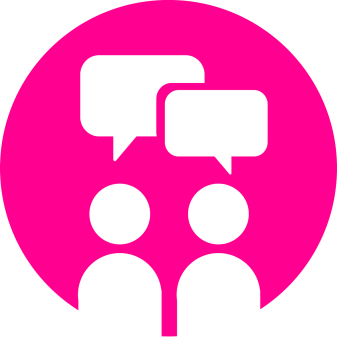 Key themes from focus groups and engagement events
Education, more accessible local services and trained staff are key to success
In order for the investment in the area of prevention and self-care to be successful, participants feel there should be a focus on education, that more services need to be offered locally and that staff need to be better trained.
Education: Start educating young people in schools around healthy lifestyles
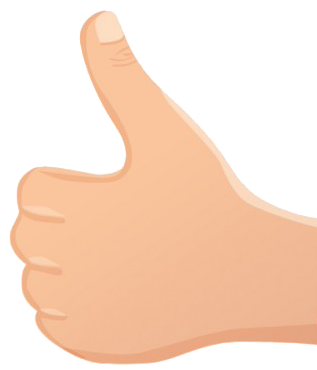 More local services, activities and support needed
Improve accessibility to services: remove barriers of transport, cost, language, culture etc.
Train staff in how to speak to people about managing health conditions and self-care
Give consideration to how information is delivered, e.g. language barriers, use mobile phones and social media more
We need to get better and smarter at using social media to get messages out there. (ICS public event)
It would be useful if you could access the information through community hubs, or the places where we visit as this would mean that if you needed something translated you could get the help there and then. (LASS)
20
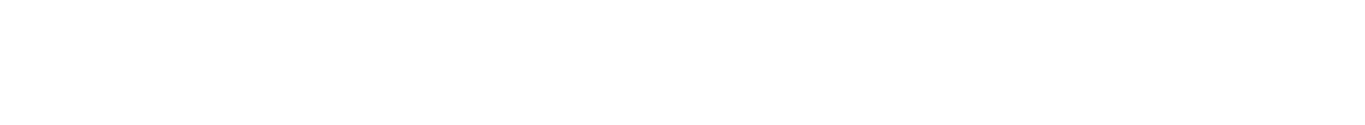 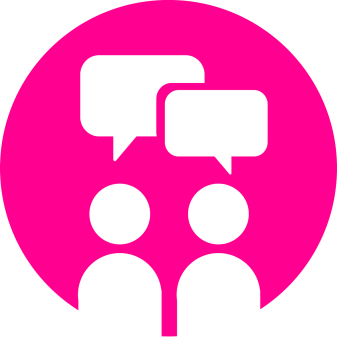 Key themes from focus groups and engagement events
Other themes from engagement activities
Various other areas of focus or concern were raised during the engagement activities.  These include:
Consider the wider system – transport, food labelling, fast food outlets etc.
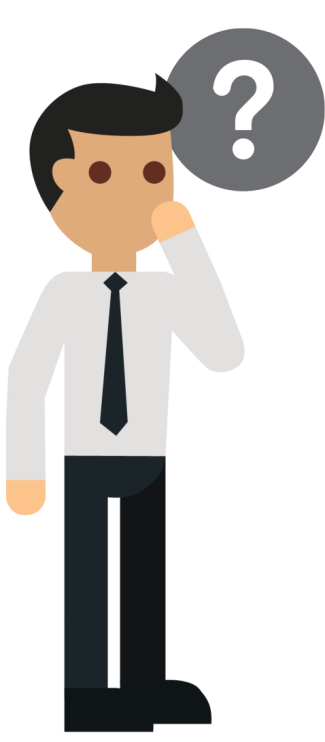 Improve information on accessing the most appropriate services
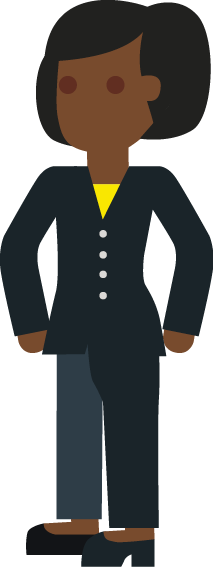 This will need dedicated, ring-fenced funding
Consider the importance of communities and the third sector in helping to tackle issues such as social isolation and being more active
More encouragement to take up screening options
Educate parents, not just young people
Improve access at GP surgeries
Yes. Though some people may not be able to make responsible decisions.  U3A is keen to be an aspect of social prescription, to counteract loneliness. People need to be able to access different activities independently. (University of the Third Age)
Have more heathier food options in public areas (not so many fast food outlets, and healthier food like the potato van for example). (BMBC Adult Learners Conference)
21
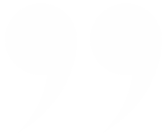 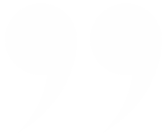 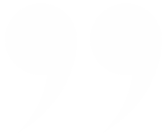 People who control their funding will have a bigger input and interest in healthcare. The patient usually understands their condition a lot more.
Sheffield School of Nursing
I primarily think money should be focused on diet and exercise as I feel this is the main health problem facing the area. I feel this would improve individuals health and mental health. I feel training for health professionals of how to address discussing issues of weight especially with regards to discussion of child's weight should be prioritized. 
Sheffield School of Nursing
Need to educate people much earlier about the benefits of healthy eating and drinking -I am confined to a wheelchair because I smoked.
RSS
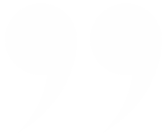 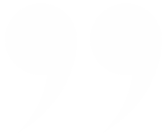 Social prescribing is a good thing especially around getting people more active. If you could access groups and clubs in the community the whole community would be more likely to use them. Cost can also be an issue if you are wanting to do activities. 
Firbank Community Group
Prevention, Promoting Independence and Self-Care: Example comments
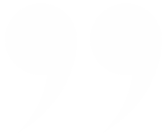 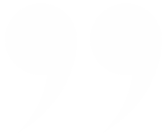 Not happy with this concept if I had a medical problem with chronic, debilitating, pain, the last thing I would want would be more responsibility and decision making. I would want a health professional/ administrator to make and arrange the funding of any necessary care/ treatment rather than having to do this myself.
U3A
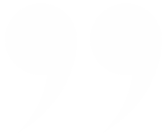 If you send reminders by text they would encourage people to go. We don't really use the internet but we do use our mobile phones for messaging. 
Sheffield Family Voices
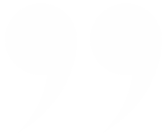 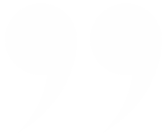 22
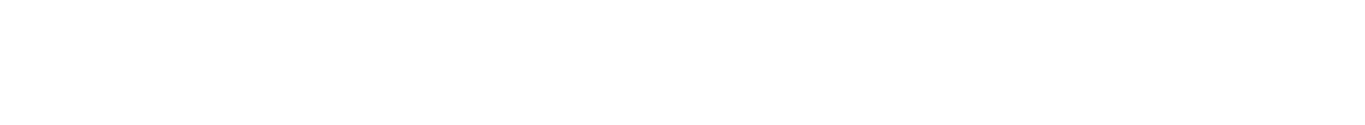 Long Term Plan: Mental Health and Emotional Wellbeing
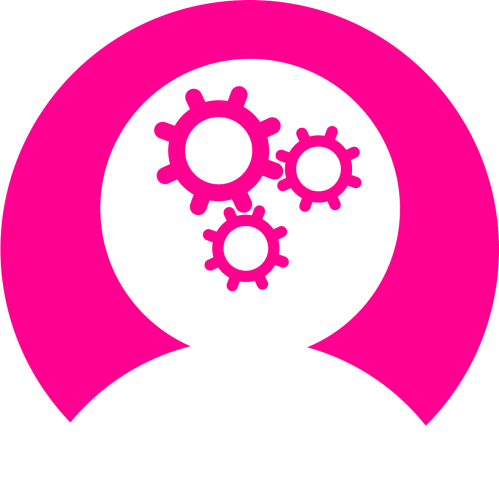 Mental health service investment across England will increase by £2.3 Billion by 2023/24. The NHS Long Term Plan outlines commitments to Mental wellbeing and Emotional and Physical Health, including: 

Expansion of crisis services, including ensuring they are available 24/7 for adults and children.
The creation of new mental health support teams in schools and colleges.
Increasing funding into children’s eating disorder services.
Expanding specialist mental health services for pregnant and post-natal women.
Creating new, more joined up, ways for professionals to support those with serious mental illness.
23
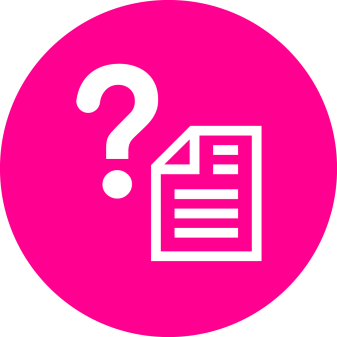 Survey responses
Mental Health: Usage of local services
A third of participants have not used any support and a fifth have not needed to access support; almost 3 in 10 have used local services and support and 1 in 10 care for someone who has used local services and support.
Base: all respondents answering question (Base sizes vary by individual statements)
24
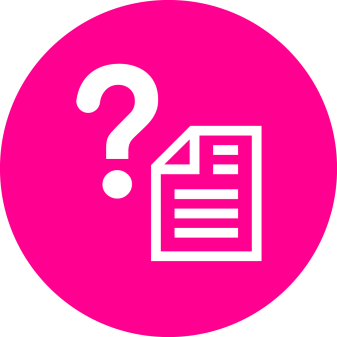 Survey responses
Investing in Mental Health Services is seen as the right thing for the NHS to focus on
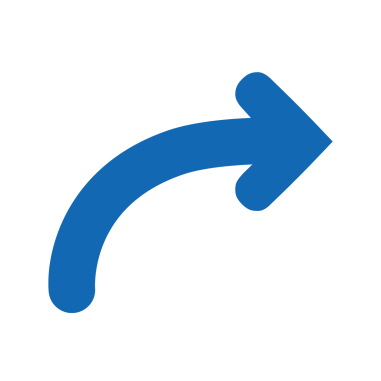 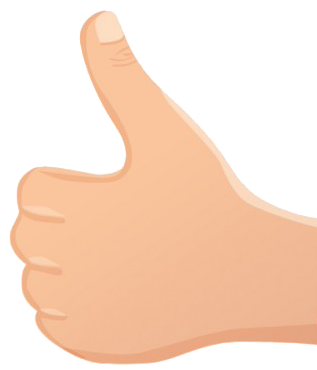 Why do people agree?
92% of all respondents agree that the areas outlined in the NHS Long Term Plan regarding Mental Health Service investment are the right things to focus on.*
Key themes:
More support is needed for children and young people is a major area of agreement.

More focus and investment is needed around raising awareness, early intervention and prevention. 

More needs to be done to tackle the ‘stigma’ associated with mental health. 

Waiting times are too long in mental health services and need to improve.
There are increasing problems in schools and universities – suicide, bullying, eating disorders, therefore the investment commitments highlighted are very important. (Healthwatch survey respondent)
They all look practical, preventative measures.  Anything which reduces waiting for mental health support has to be good for the individual. (Healthwatch survey respondent)
*Q11 % agree; Base: all those answering question
25
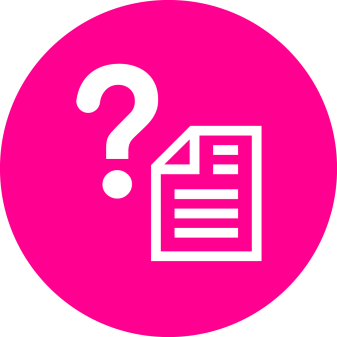 Survey responses
Physical and mental health should be treated together
8 in 10 feel physical and mental health should be treated together; these are seen as inter-related and inter-dependent.
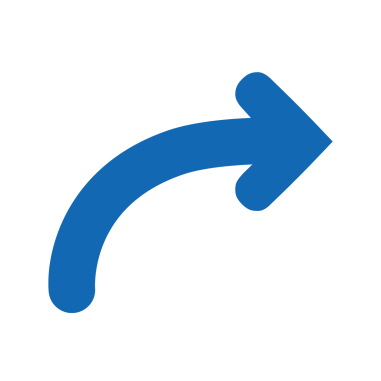 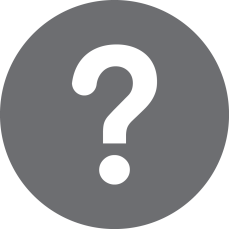 Why do people feel this way?
83% of all respondents think that people’s physical and mental health should be treated together*
Key themes:
Physical health and mental health are inter-related and inter-dependent and therefore should be treated together.

There is a favourable effect on patient experience and outcomes, as well as direct benefits on NHS resources as a result of treating physical and mental health together. 

There is a need for clinicians to be adequately equipped with the necessary skills, knowledge and training required in order to treat physical and mental health together.
Having a physical health condition will have an impact on a person's mental health whether they are aware of it or not. Conversely, mental health can affect how you are feeling physically and may even convince someone that they have something physically wrong with them. (Healthcare survey respondent)
*Q12 % answering ‘Yes’; Base: all those answering question
26
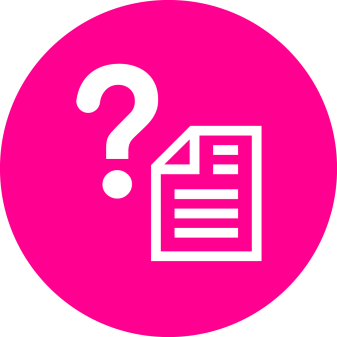 Survey responses
All proposals are considered helpful, however online services are seen as the least helpful
Whilst there is significant support for all four proposals, over 8 in 10 feel that more services in the community, different options for those in a crisis and having support available in schools and colleges are helpful.
Base: all respondents answering question (Base sizes vary by individual statements)
27
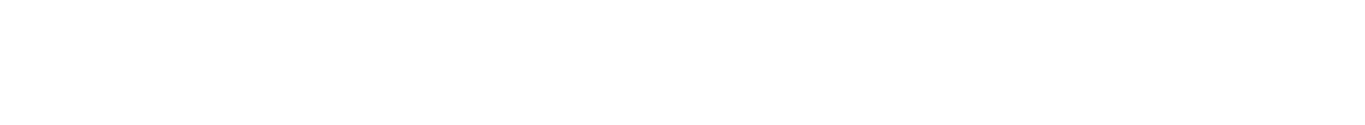 Survey responses
Experience of help and support for mental wellbeing and emotional health
Respondents who had accessed help, either for themselves or for someone they cared for were asked what worked well and what could be improved.
What worked well
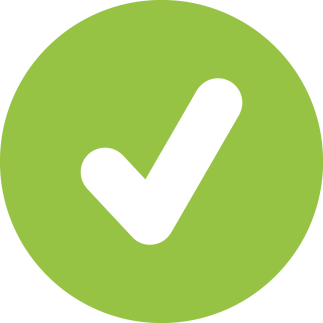 Counselling and Therapy (including CBT and IAPT); most favoured having face-to-face conversations with a trained, non-judgemental professional
Availability and access to community services: services seen as easily accessible and meeting needs
Mental Health Support services in schools - where they are available and in place
Suggestions for improvement
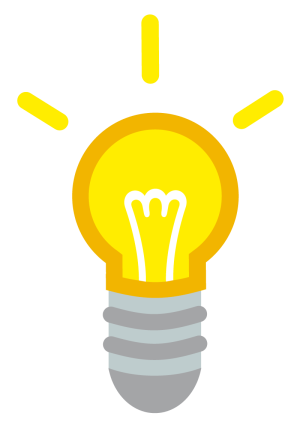 Waiting times and treatment times: the most frequently mentioned area for improvement
Improving communication between patient and health professional, particularly for those whose first language may not be English, and also for those who have a disability
Access to counselling services
Access to more mental health services in the community
Key themes taken from analysis of Q14 and Q15 responses
28
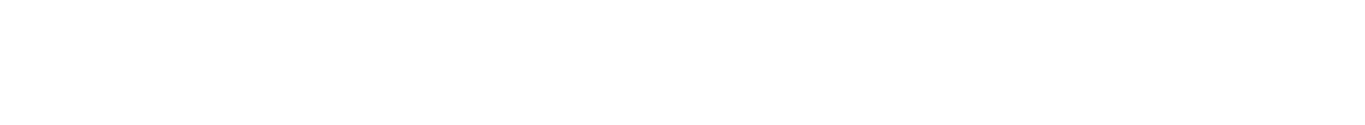 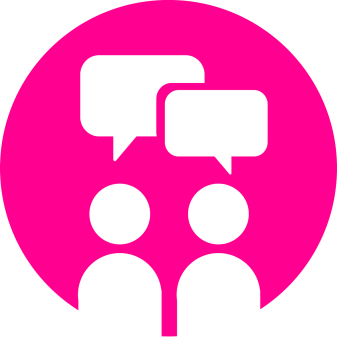 Key themes from focus groups and engagement events
Mental Health is seen as the most important area of focus for many
All areas of focus for investment are seen as important, however for many participants the need to increase mental health support in schools and colleges is seen as a key priority area.
Mental Health issues have increased over recent years
The majority of participants feel investment in mental health services should be one of the priority areas, with some feeling this is the most important area
Investment in Mental Health services is key
Male suicide is particularly high in this area
Mental health services in schools may identify problems where parents don't.  Identifying mental health problems earlier in life helps prevent the problems getting worse at a point where it might be too late.(Sheffield School of Nursing)
Lots of pressure is put on kids to meet targets, e.g. exams.  Important to focus on root causes. (Emmanuel Methodist Church)
Should be provided by specialists, not teachers
Increasing support in schools/ colleges is a priority
Whilst all areas of focus are considered important, many feel implementing and improving mental health support in schools/colleges should be a key priority
Would support prevention/ early intervention agenda
29
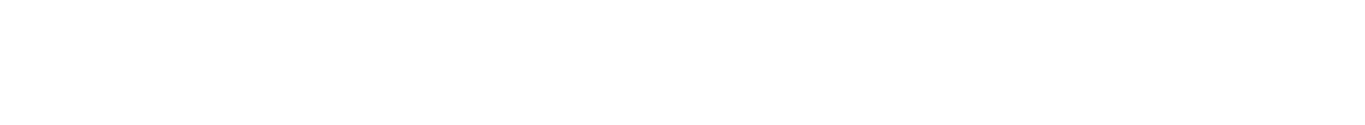 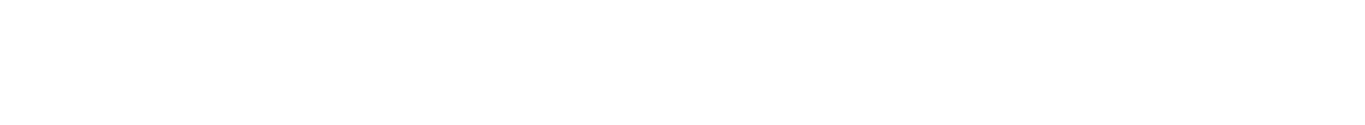 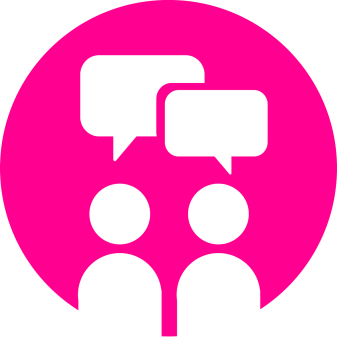 Key themes from focus groups and engagement events
Mental Health services need to be more accessible, and more joined up across the system
In particular, people feel services need to be made more accessible, with shorter waiting times in order to treat people before they reach crisis point.
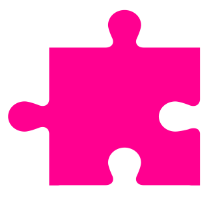 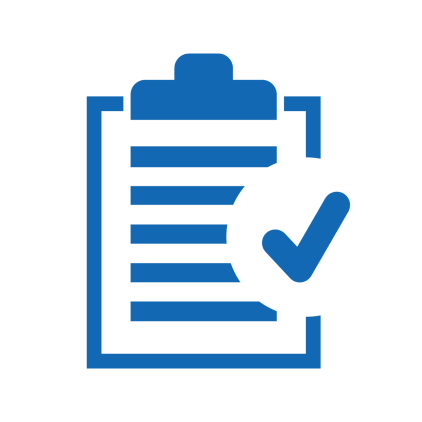 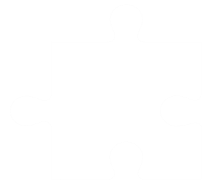 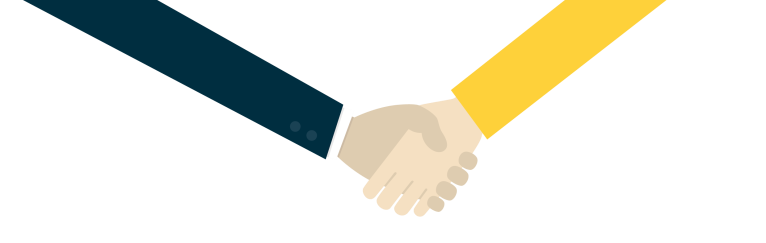 More joined up working across the system
Target setting can be counter-productive
Services need to be more accessible
Services are working in isolation and need to be working together
E.g. gap between GP services and other mental health services
Not all agreed with target setting for waiting times:
Danger the focus will be on tick-box exercise and not delivering the best support

However some feel targets may help reduce current lengthy waiting times.
Early intervention is key so that people are not pushed to crisis point before receiving help
Waiting times are too long
High thresholds to access services currently
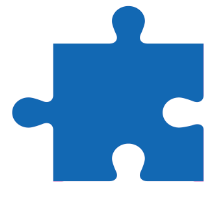 People are currently screened out as they are not ‘ill’ enough.   The referral criteria are too tight; earlier intervention would prevent exacerbation. (ICS public event)
How will the new targets around mental health waiting times manifest itself? My experience is that if services are placed under pressure, processes become automated and a ‘box ticking’ exercise which can be detrimental to the individual. (ICS public event)
30
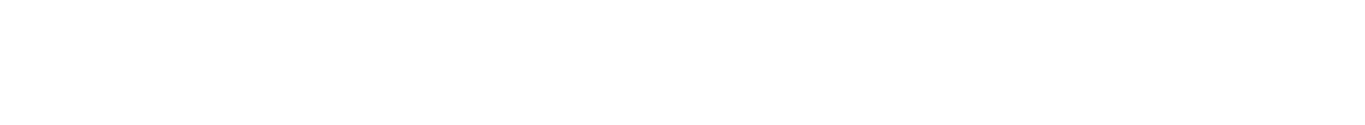 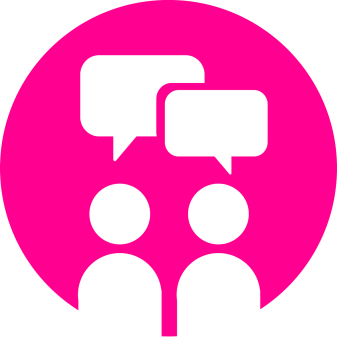 Key themes from focus groups and engagement events
Other key themes and concerns emerging from engagement activities:
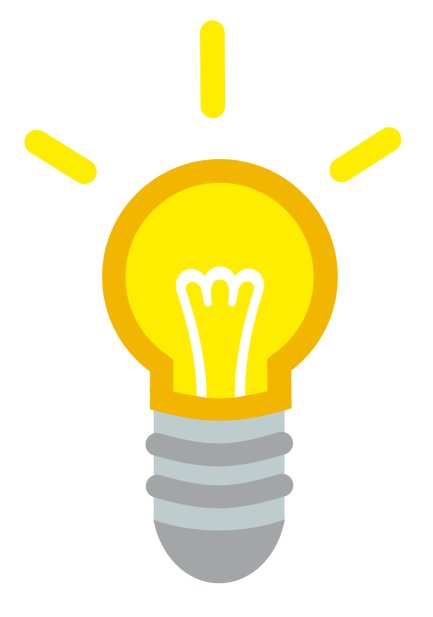 Focus should be on increasing social interactions
Educate health professionals on supporting those with mental illnesses better
Work on removing the stigma around mental health
Consider involving and supporting third sector more
Reserve dedicated beds for mental health patients
More focus on follow up care needed
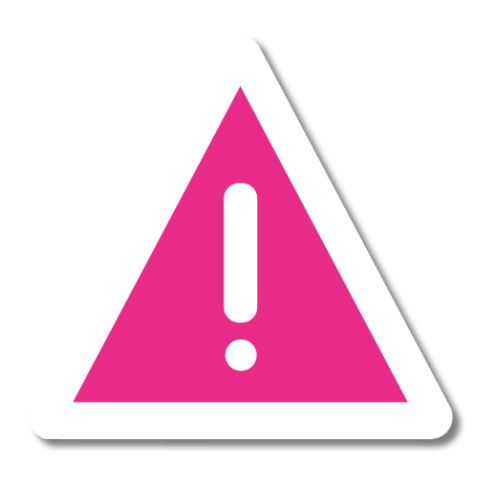 Dementia patients need more support – not mentioned specifically in plans?
When talking about expanding mental health services, this needs to be extended to dads as well. (Rotherham MVP)
Learning disabilities shouldn’t be put with mental health – needs and services are different
Support needed for neurological conditions
More support for males, and dads
31
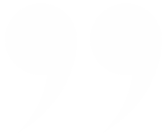 Yes, it is. But the services need to be accessible and reduce the waiting times. MDT between GP mental services need to be more clearer. As well as increases budget and supports with family and school.  I don't agree with set target in mental health services.
Sheffield School of Nursing
There needs to be more mental health services in school. This would support children who are recently struggling.  There should be more support for women during and after childbirth -sometimes women have to come back to work when they aren't ready because they feel pressured to do so. More people would go back to work if they were supported to do so with a mental health problem.
RSS
I would like more support workers in schools. Although support is there, the waiting time is long.
LTP SCH Youth Forum
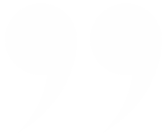 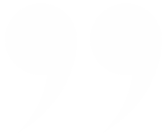 I agree with the list but we also need improvements in follow on mental health treatment when people are out of crisis, dealing with every aspect of the individuals life. 
Sheffield School of Nursing
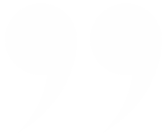 Mental Health and Emotional Well-being: Example comments
The agenda of mental health teams in schools needs to be focused on children's overall health and not just focused on getting children through school exams. It needs to focus on children holistically and not on education solely as many children's mental health issues are a wider need.
Sheffield School of Nursing
I would like to see a shift away from targets in our society. My experience (civil service carer) is that they add little value, are demotivating, and are conductive to "fiddling." Good practice is more important. The education policy would need to be changed to reduce pressures on young people - a shift away from the exam, pass/fail, culture.
U3A
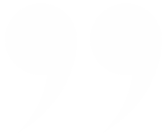 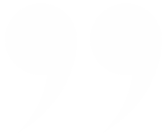 32
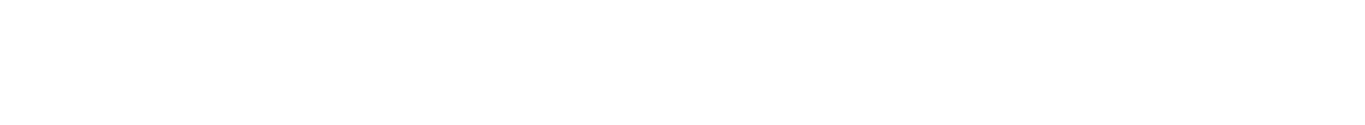 Long Term Plan: Care in the Neighbourhood
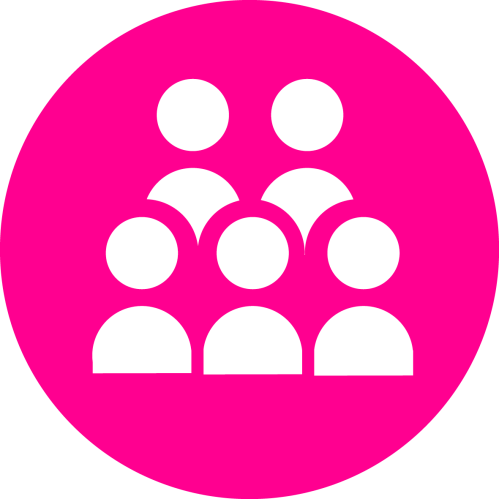 The NHS Long Term Plan outlines commitments to improve local, in your neighbourhood, care with spend on these services to be at least £4.5 billion higher in 5 years time. 

Some of the key areas include: 
New Urgent Community Response Services – so that community based teams can respond within 2 hours to support people with the highest needs (such as people with Long Term Conditions) and reduce the chances of them needing admission to hospital
Improved reablement care –giving people the care they need within 2 days to help ensure timely transfer from hospital to community 
Primary care networks will bring together GP practices to support the needs of their neighbourhoods. The network teams will also include pharmacists, district nurses, community geriatricians, dementia workers, physiotherapists, podiatrists, chiropractors, social care and voluntary sector staff as well as GPs. As well as working together they will be expected to take a forward-thinking approach to health by 2020/21 through looking in depth at what the needs of their local population are and making sure the services fit those needs 
Upgrading NHS support to care home residents – including ensuring each care home is supported by a consistent team of health professionals, that residents get regular pharmacist led medicines reviews, and providing more timely, responsive emergency support 
Greater recognition and support for carers 
Extending independence as we age – through greater use of tools to identify people living in communities who are most ‘at risk’ of becoming unwell, and through the use of new technologies such as home based, wearable monitoring equipment
33
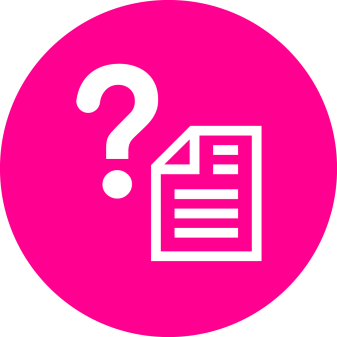 Survey responses
Reactions to proposals for investing in Care in the Neighbourhood are overwhelmingly positive
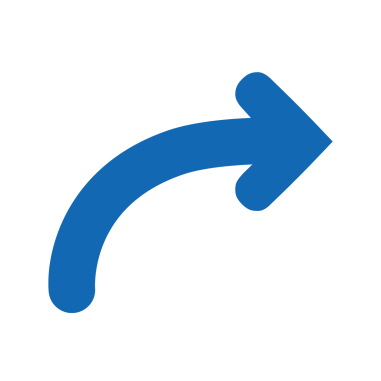 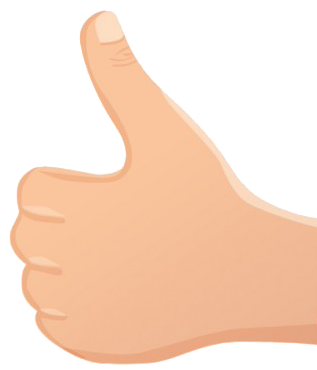 Why do people agree?
95% of all respondents agree that the areas outlined in the NHS Long Term Plan regarding Care in the Neighbourhood are the right things to focus on.*
Key themes:
Being supported to live in your own home and be cared for in your own home is hugely valued.

Having the availability and access to care close to where you live (in your community or neighbourhood) is welcomed.

Improving care and outcomes for the elderly, as a result of the commitments detailed is particularly notable.

Greater recognition and support for carers is welcomed.
It is more cost effective to care for people at home and they fare better staying within their usual supportive environment. (Healthwatch survey respondent)
Being cared for close to home is very important especially as you get older. No-one wants to have to go into hospital if you can be treated near to home. (Healthwatch survey respondent)
*Q16 % agree; Base: all those answering question
34
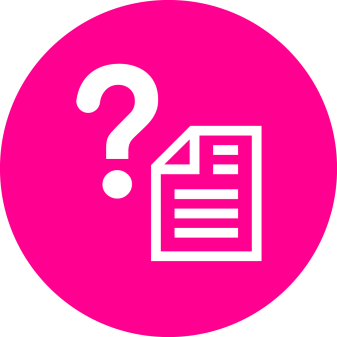 Survey responses
All stated aspects of local neighbourhood care are considered important
Over 90% of respondents feel all these aspects of local neighbourhood care are important
Base: all respondents answering question (Base sizes vary by individual statements)
35
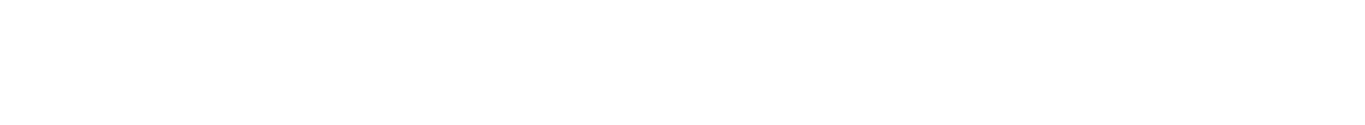 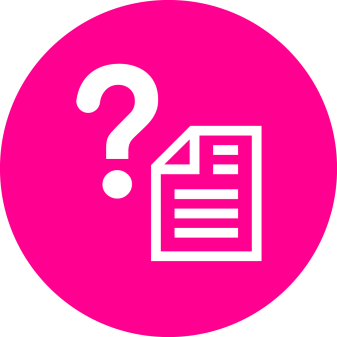 Survey responses
Different parts of the NHS and social care should all be more integrated, information should be shared more and communication improved
More integration between health and social care, and more professionals working out of GP practices e.g. Social services practitioner, CPN, Physio, OT, etc.  (ICS survey respondent)
More integration of services
Key themes on how health care services in local areas could work better together
Health professionals should be able to look at the health records (all of them) of each patient they are involved with including other specialists the patient may be seeing to get a fuller picture of all the patient’s needs, so the patient gets the best treatment. (Healthwatch survey respondent)
Better sharing of information and integration of patient information systems
More simple and effective communication
Better communication between various agencies and professionals. (Healthwatch survey respondent)
36
Key themes taken from analysis of Q18 responses
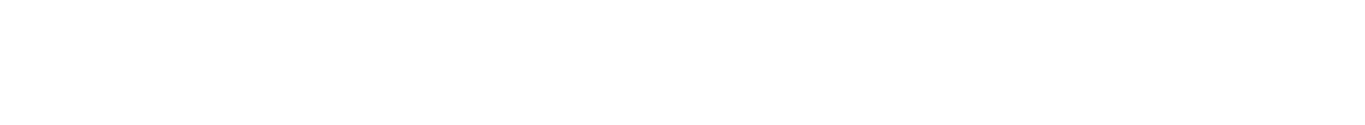 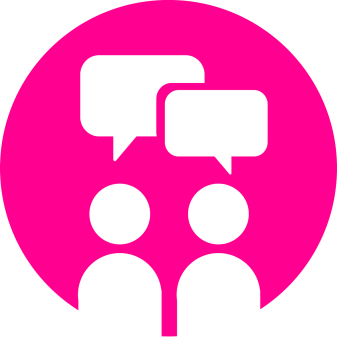 Key themes from focus groups and engagement events
Focus on Care in the Neighbourhood will keep people out of hospital and at home longer
There is overwhelming support for increasing care in the neighbourhood, and this is expected to have wide reaching improvements
Providing services locally will significantly impact on various issues
Enable people to stay at home longer
Reduce hospital admissions
Enable quicker hospital discharge
People will be more likely to access services
Problems may be identified sooner
Continuity of care will improve
37
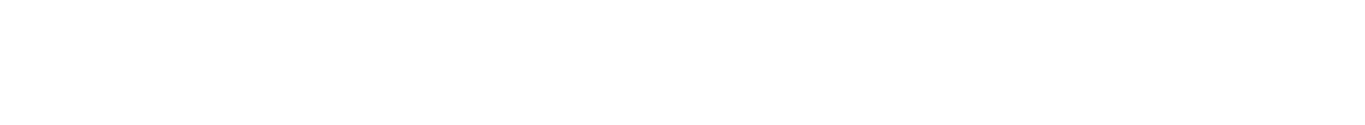 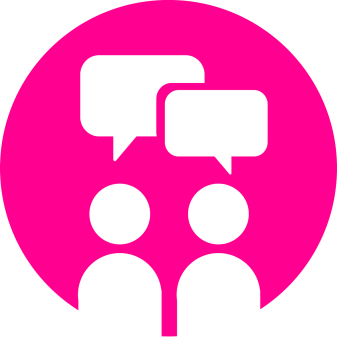 Key themes from focus groups and engagement events
Local services will need to be more accessible, adequately (and appropriately) staffed
Whilst investing in more local services is seen as a positive move, people feel several factors need to be considered, in particular improving access to services (mainly those provided in GP surgeries).
People identified several factors they feel are crucial to the success of ‘Care in the Neighbourhood’
Focus on improving care home standards and supporting carers
Adequate staffing & more specialists working locally
Third sector involvement needs supporting
Need to invest in wider system and community infrastructure
Health and social care working in a joined up way
More services provided at GP practices
GP receptionists not deciding who people should see
Improved access to services, esp. in GP surgeries
38
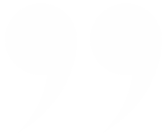 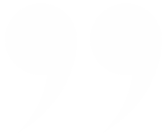 Upgrading NHS support to care home residents would be beneficial to ensure patients would be receiving quality of care. Some nursing homes do not meet the standards, under staffed.  Agree with all of these things -it will increase quality of care.
Sheffield School of Nursing
For me the more services available locally the less I would need to go to hospital -I often have to go to hospital when I don't really need to because the staff levels are low -but if I could be seen locally in like home I wouldn't need to.
RSS
I think patients often get sent home too soon and are sometimes re-admitted as a consequence. I think the fast track discharge should be very carefully planned. All other targets look ok.
Cancer Alliance Engagement
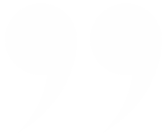 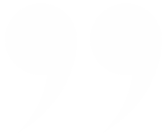 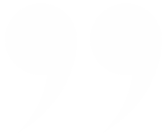 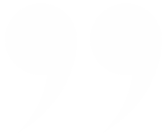 Would help to have more awareness of what GP’s do except see patients so that patients have an understanding of their wider role and what other aspects this covers. (Emmanuel Methodist Church)
Care in the Neighbourhood: Example comments
GPs should be able to support the people in their community and the more you can get through the surgery the better, for example if you could see the dietitian and the podiatrist at the surgery you would be able to look after yourself. 
Sheffield Family Voices
I think you can make things local then people are more likely to look after themselves. We don't want to go to hospital until we have to. If it was community based it would be better for local people -but it has to be funded and have enough staff.
Emmanuel Church Barnsley
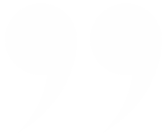 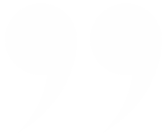 Anti-social behaviour keeps people in their house and makes them not want to go out
BMBC Adult Learners Conference
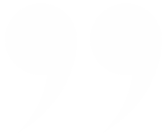 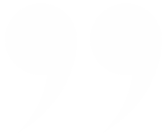 Need investment in community based provision, reflecting, local priorities. 
U3A
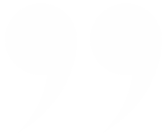 39
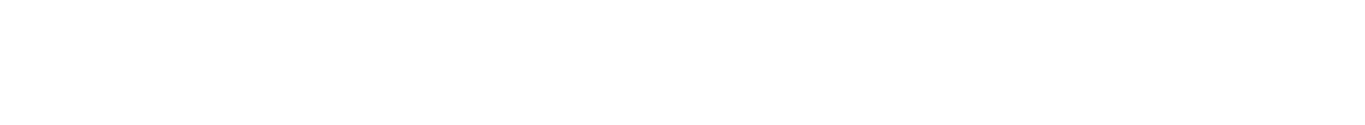 Long Term Plan: Digital
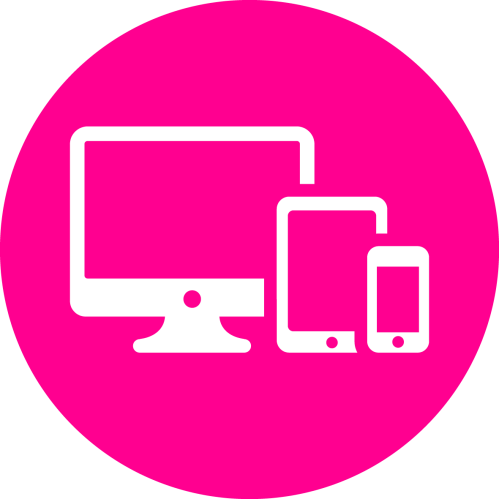 The NHS is keen to increase the use of more 'digital' ways of using local services. From what we know already, we think that people want:

To have confidence that their personal data is well managed and kept secure
To be able to access services using their phone or computer
To be able to talk to their doctor or other healthcare professional wherever they are
To make appointments online with options not limited
To have results communicated to them quickly making best use of technology
To be able to manage their own personal records so that they can receive continuity of care
To be able to talk to other people who are experiencing similar challenges
40
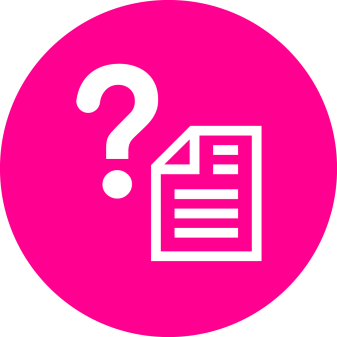 Survey responses
Interacting digitally with the NHS is important
Accessing services using phones or computers is important for the most number of people (7 in 10).  Less important is being able to talk to others in similar situations or managing own personal records.
Base: all respondents answering question
41
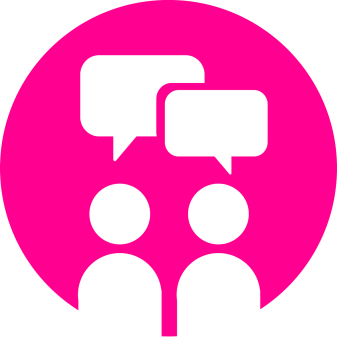 Key themes from focus groups and engagement events
Increased digitalisation seen as appropriate for some services, but not all
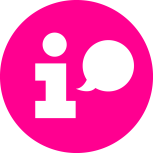 Sharing of medical records should be happening
Information sharing between different health professionals is well liked (and should already be happening)
Saves patients having to repeat themselves
Ensures better continuity of care
Less likely that details will get lost
A minority are concerned about the security of personal data.
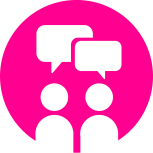 Increased digitalisation, but not at the expense of face-to-face
Certain services lend themselves more to being online, particularly making appointments and receiving results
Whilst some would welcome video-link GP appointments, others would prefer for such consultations to be face-to-face
Increased digitalisation could exclude certain groups who are less IT literate/ don’t have online access
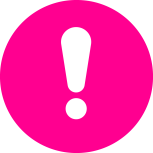 Access to/managing own medical records: mixed views
Having access to medical records could be empowering and increase involvement in own care
‘Managing’ records is concerning to some; lack medical knowledge to do this
42
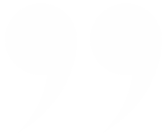 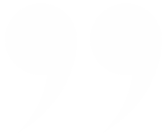 The worry is that digital or virtual appointments become the norm and same day, face-to-face appointments will not longer be available.
ICS Public Event
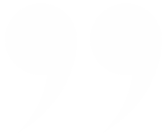 I want everyone who looks after me to be able to see what has been wrong with me and what tablets I am taking -I can't remember everything to tell them so I need them to know.
RSS
We are happy to make appointments, get results and prescriptions online, but if I am having a consultation, I want it to be personal.
Emmanuel Church Barnsley
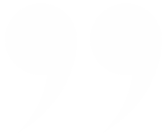 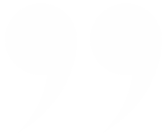 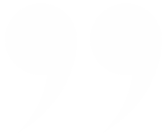 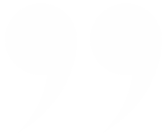 Digital prescriptions and appointment booking is great.  Anything else needs a lot of consultation.
ICS Public Event
I don’t want my data sharing.  I’d rather see the GP face to face.  I don’t agree with it – there are hackers out there.
ICS Public Event
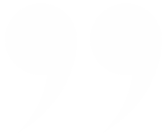 Digital: Example comments
All seems very sensible to me.  I’d like the option of being able to get blood results from GP online with some explanation of the results.  But ensure digital options aren’t the only option available – some people aren’t confident/able to use IT.
Sheffield School of Nursing
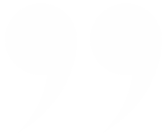 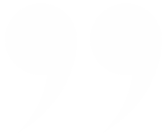 To have IT linked between GP, hospitals etc is long overdue. 
U3A
It is convenient and time saving.  As long as the public can be sure their records are secure forever.
Sheffield School of Nursing
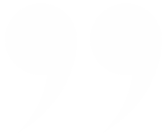 Text messages on phone are good as a reminder of appointments.
BMBC Adult Learners Conference
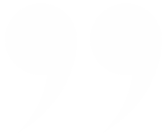 43
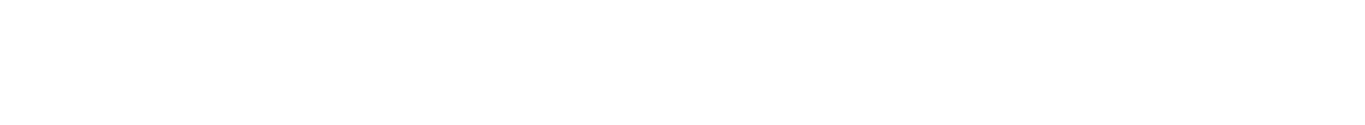 Long Term Plan: Cancer
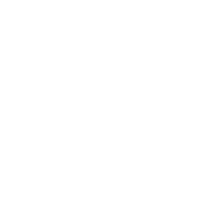 It is understood that Cancer is a key part of the Long Term Plan and a topic of interest to the general public, so it was decided that alongside the four key priorities, a fifth discussion on Cancer would also take place at public events and discussions facilitated by the Cancer Alliance.
An ageing population and a rise in lifestyle related risk factors mean that the number of people being affected by cancer is increasing. There are currently 14,000 people being treated each year in South Yorkshire and Bassetlaw and this is expected to increase to 18,000 by 2030.

Many advancements in cancer treatment and care have been made over the last 15 years and we want to reduce the risk of people developing cancer, quickly diagnose and treat those who do, and develop services based around the whole person, not just their cancer.

We think we should focus on: 
Introducing lung health checks
Faster diagnosis of cancer (within 28 days)
Increasing early diagnosis of cancer
Increasing uptake of screening
Increasing HPV screening for cervical cancer 
Ensuring that every person diagnosed with cancer will have access to personalised care, including needs assessment, a care plan and health and wellbeing information and support.
“Follow-up pathways” for people who are worried their cancer may have recurred
44
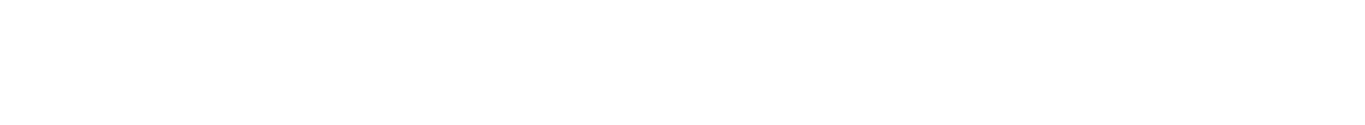 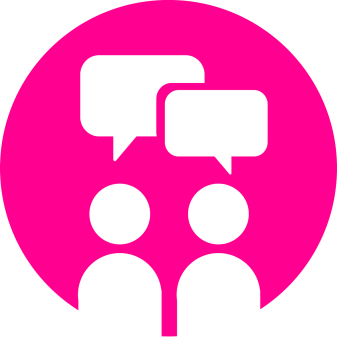 Key themes from focus groups and engagement events
Cancer specific discussions: early detection and faster diagnosis are key areas for focus
Some focus groups had a specific focus on improvements for cancer care and prevention:
Focus on detection – encouraging discussion, earlier screening and regular health checks
Lower the age that screening tests begin. (Cancer Alliance Engagement)
Key areas for focus amongst for cancer care and prevention
I’d like to make a plea for the families of the patient - they also go through an emotional journey which can be just as deadly. (ICS public event)
Faster diagnosis and results  needed to lower stress levels after surgery and tests
Support should be provided for families as well as patients
Three weeks is too long to wait for results.  The anxiety involved waiting for a scan result is terrible.  It’s a huge stress. (Cancer Alliance Engagement)
GPs should be better trained in early diagnosis
Are you working with GPs for early diagnosis? My experience with the Be Cancer Safe movement was that more people went to their GP but they felt ignored then later they had a hospital entry and by that time had a short time to live. (ICS public event)
45
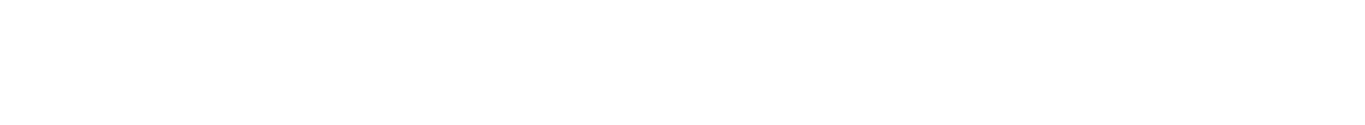 Long Term Plan: Further comments directed at those planning SYB 5 year strategy
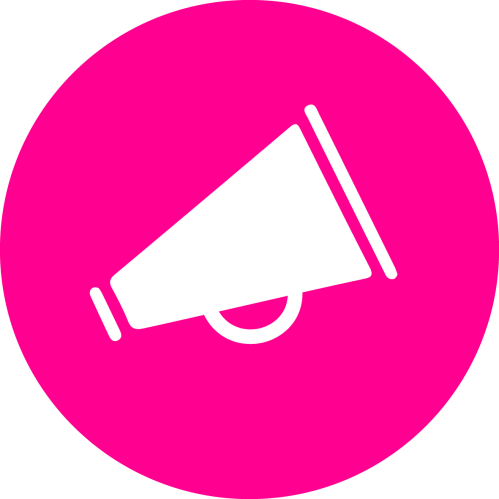 ‘Is there anything else that you would like to highlight to those planning the South Yorkshire & Bassetlaw 5 year strategy?’

The final question of the survey (Q21)
46
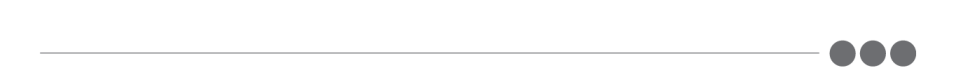 Further comments: Key themes
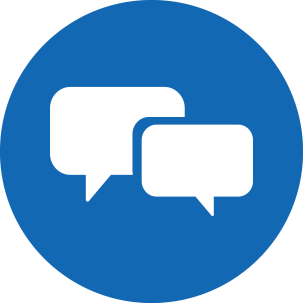 Comments to those planning SYB 5 year strategy
Invest in more clinical staff. Waiting times to access appointments and services are too long, both in primary and secondary care. The recruitment of more frontline clinical staff is seen as a solution. This also extends to improving the mix of clinical staff and improving how staff are deployed in certain services. 

Improve primary care access. More investment in primary care is required to support improved access. This includes more doctors and nurses, better opening hours and more services available in GP practices. 

Continue to communicate and engage with patients, service users and carers. 

Digital technology does not work for everyone. Although the long-term plan places much emphasis on ‘digital’ solutions in healthcare, this should not be universal. In some cases, traditional face-to-face interventions should be retained.

Increase investment in local, community and voluntary sector services. Strengthen relationships and partnership working between local healthcare services and local community and voluntary sectors. 

Investment towards better supporting carers. Support for carers translates into different things including better pay, more training and development, more involvement, and emotional and respite support.
Make sure the five-year strategy is sustainable and delivered on time.  Good effective planning of financial resources and robust control and governance arrangements will be important to ensure the strategy is sustainable and can be delivered without delays.
Key themes taken from analysis of Q21 survey responses, and focus group analysis
47
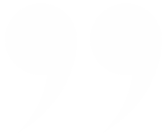 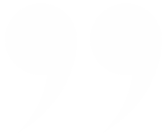 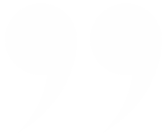 More investment in local and community services, more partnership approach between the NHS and local voluntary sectors to give local people more awareness of existing services and facilities.
Healthwatch respondent
Concentrate on staffing GPs and hospitals to a much higher level. 
Healthwatch respondent
Sometimes I feel there is a lack of personalised care and that I am not seen as a person, more a number or name on a list.
Emmanuel Methodist Church
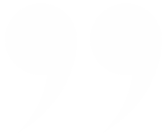 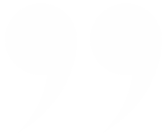 The biggest problem is getting an appointment with the GP.  This means that it is more difficult to keep healthy, and also pushes you to go elsewhere if you are worried. 
(Emmanuel Church Barnsley)
Value the work of carers, pay them more and give them developmental training.
Healthwatch respondent
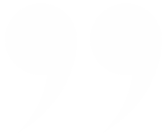 Final comments: Example comments
I am worried about a future of a more technological age of the NHS.  Please ensure this is for ease of access only and for all.  Can the elderly still reach these services?  Is everyone able to access these services?  Is it easy to understand? Is it safe?
(Sheffield School of Nursing)
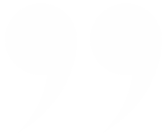 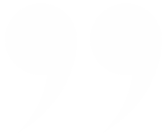 More to address health inequality throughout the areas Improving the health and well-being of vulnerable people,  especially those with learning disabilities and long term mental health/physical health conditions.
Sheffield School of Nursing
GP opening hours do not reflect life in the 21st century, perhaps A&E would not be abused if people could access care easier 
Healthwatch respondent
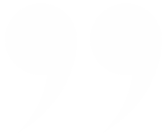 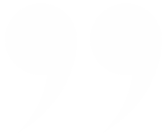 48
Appendix
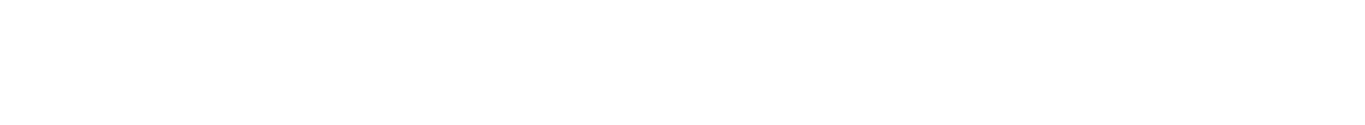 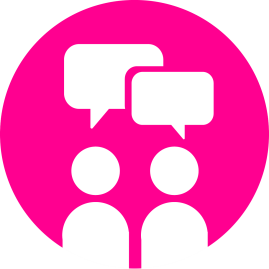 South Yorkshire & Bassetlaw Healthwatch Focus groups (1)
South Yorkshire and Bassetlaw Healthwatch Focus groups
The specific engagement activity undertaken at Place level, were determined and delivered by each respective Healthwatch. However, all engagement activities have been documented in a consistent manner using a standard report template developed by Healthwatch Doncaster as the co-ordinating Healthwatch. This was deemed necessary to ensure consistency in how the activity was recorded and presented. From a co-ordinating Healthwatch perspective, this facilitated review, analysis, observations and comparisons. The following table summarises the comprehensive nature of the engagement work undertaken by Healthwatch in the SYB area. It is worth noting from the table (see next slide): 

This part of the engagement programme has targeted both condition specific groups and more general community groups. This has ensured that views and opinions have been sought from a wider cross section of the local population and not just from those with specific conditions. 
All three Life Stages have been addressed by SYB Healthwatch in determining where to focus their engagement. 
All the theme areas, which were locally identified as priority areas for South Yorkshire and Bassetlaw, have been addressed during the focus group sessions.
50
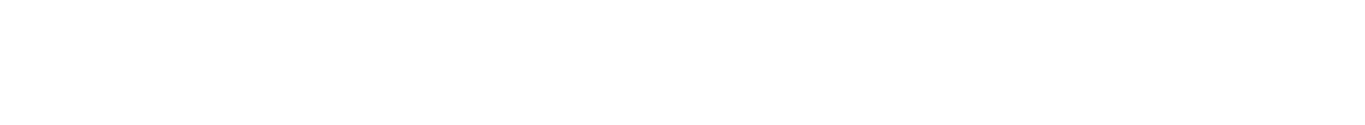 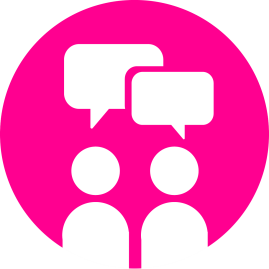 Focus groups and engagement events (2)
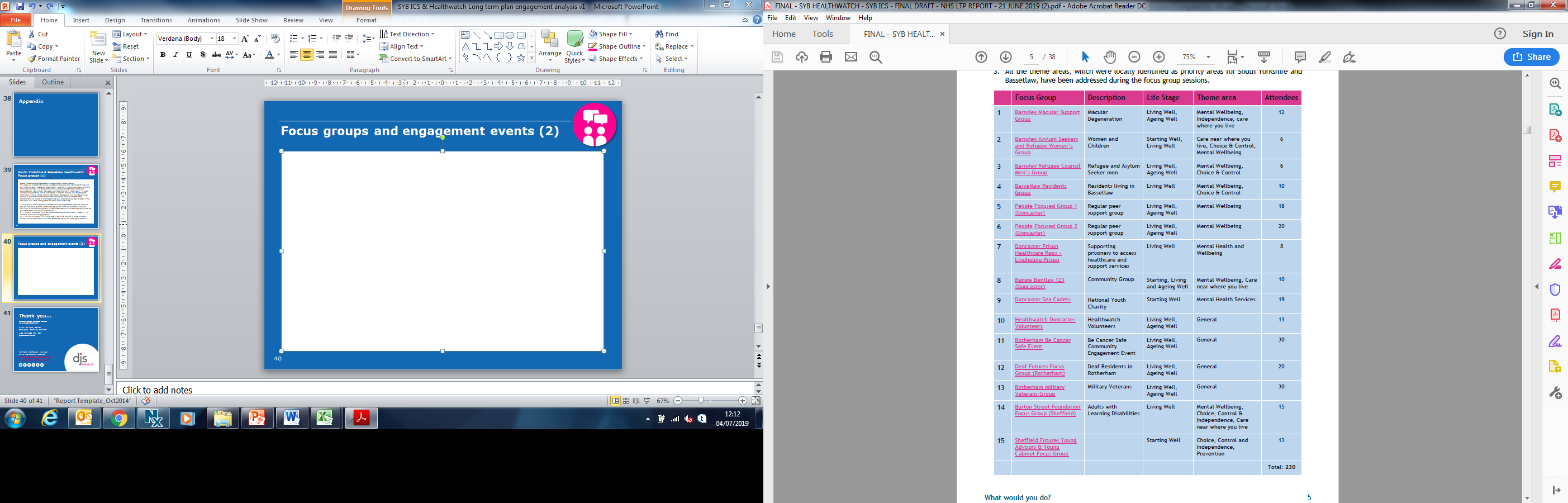 51
Thank you…
Alasdair Gleed, Research Directoragleed@djsresearch.com

3 Pavilion Lane, Strines, Stockport, Cheshire, SK6 7GH
+44 (0)1663 767 857djsresearch.co.uk
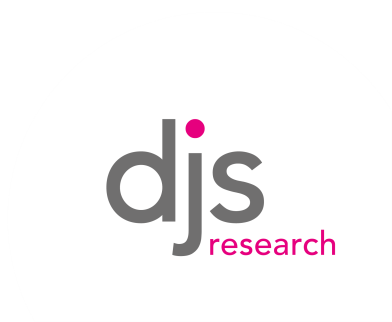 For more information, visit our UK or International websites: http://etudesmarketingangleterre.fr/ 
http://ricercadimercatoinghilterra.it/
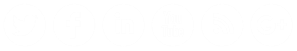